PP 407 Seed and Postharvest Pathology
Objective
To study seed borne and postharvest diseases and their management
Postharvest Pathogens
1. Postharvest diseases are caused by:
Ascomycetes/Mitosporic fungi
2. A few species of:
Oomycetes, Zygomycetes, Basidiomycetes.
3. Bacteria:
Erwinia
Pseudomonas
4. Oomycetes: 
Pythium
Phytophthora 
They cause only soft rots of fleshy fruits and vegetables that are usually in contact with or very near the soil and they may spread to new, healthy fruit during storage. 
5. Zygomectes
Rhizopus 
Mucor
    They affect fleshy fruits and vegetables after harvest and also stored grains and legumes, as well as prepared foods such as bread under favourable moisture conditions.
6. Basidiomycetes:
Rhizoctonia 
Sclerotium
They cause rotting of fleshy fruits and vegetables.
Several fungi cause deterioration of wood and wood products.
The ascomycetes and imperfect fungi are the most common and important causes of postharvest decay.
Postharvest Decay
The fungi and bacteria causing postharvest diseases can attack healthy, living tissue which they disintegrate and cause to rot.
Other fungi and bacteria follow them and live saprophytically on the already macerated tissue.
Many of the postharvest diseases of fruits, vegetables, grains and legumes are the results of field infections by the pathogens.
In fleshy fruits and vegetables, field infections continue to develop after harvest.
In grains and legumes, they cease to develop after harvest.
In fleshy fruits and vegetables, new infections may be caused by the same or other pathogens.
In grains and storage, infections are caused by pathogens other than those causing field infections.
Favourable conditions
All bacterial and fungal postharvest diseases are favoured by high moisture and high temperature.
Fleshy fruits and vegetables are kept at high humidity to avoid shrinkage. They become prone to pathogenic organisms especially when wounds, cuts and bruises are present for penetration.
Penetration through natural openings and directly through the cuticle and epidermis, especially of fruits and vegetables in contact with infected ones is quite common.
Once a fruit or vegetable becomes infected, development and spread of the infection increase with increase in storage temperature.
Postharvest Pathogens
Aspergillus
Penicillium
Rhizopus
Mucor
Alternaria
Botrytis
Fusarium
Geotrichum
Sclerotinia
Botryodiplodia
ASPERGILLUS, PENICILLIUM, RHIZOPUS AND MUCOR
Penicillium and Rhizopus cause postharvest rots of wounded or senescent fruits and vegetables.
Aspergillus causes moulding of grains and legumes.
Rhizopus causes fruit rots in peach and strawberry.
Penicillium causes the rotting of many wounded fruits e.g. citrus, pear etc.
Rhizopus rot on tomato
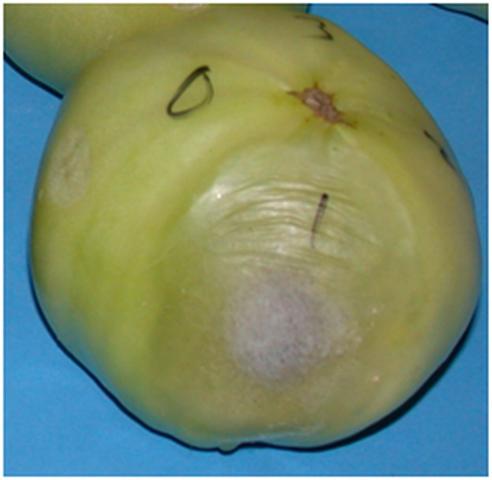 A carton of tomatoes with "nested" Rhizopus rot (and secondary fungi).
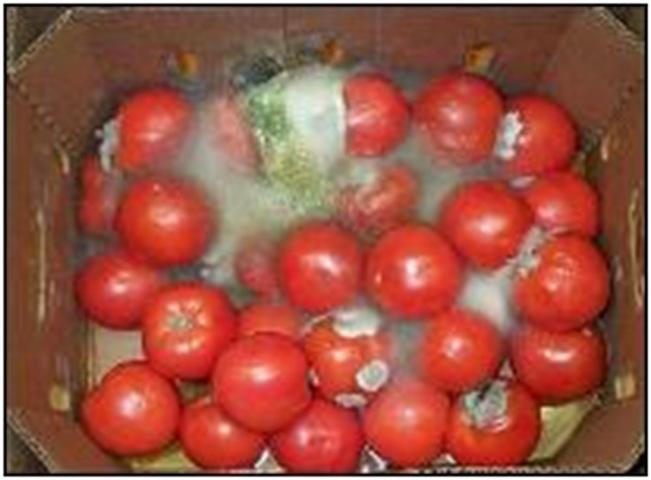 Rhizopus rot on peach
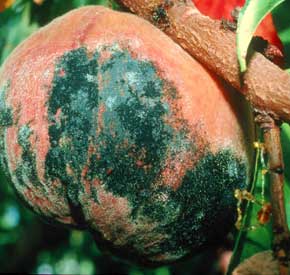 Rhizopus rot on tomato
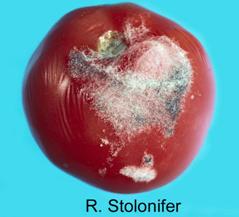 Rhizopus rot on pear
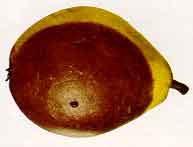 Rhizopus on strawberry
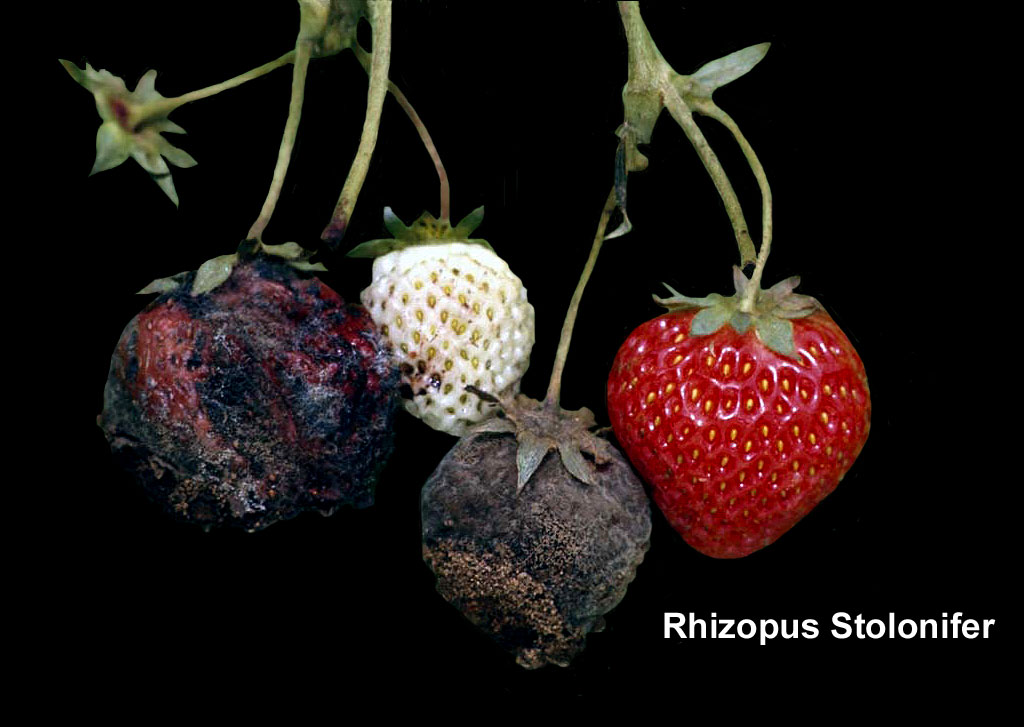 Rhizopus rot on sweet potato
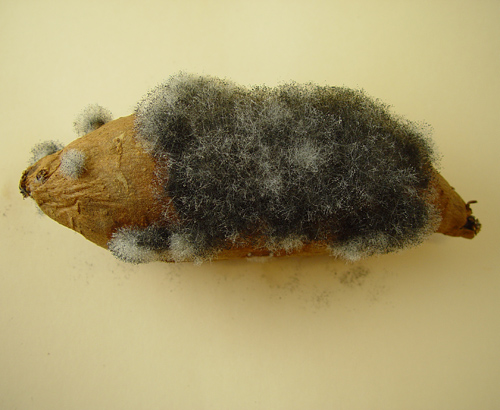 Mucor rot on Pear
Penicillium digitatum on Citrus
Biotic and abiotic factors associated with grains and perishables in storage
Stored Grain Ecosystem
Abiotic factors:
1. Moisture and temperature
2. Storage period
3. Types of storage structures
Biotic factors:
1. Physical characteristics of seeds / perishables 
2. Microorganisms
3. Insects and mites
By understanding and then properly managing these ecosystems, grains/perishables can be transformed into  stable commodities and preserved for a long time. 
For example, grains can be stored safely for up to three years if their moisture content is reduced to safe levels (12-13 per cent of wet weight) using proper drying techniques, and grain kept cool (under 15 °C) using aeration or chilled aeration.
The primary factors influencing spoilage of stored grains are moisture and temperature. 
In moist and warm grain, insects, mites and fungi can increase rapidly and produce moisture, heat and carbon dioxide by respiration, which further leads to deterioration of the grain bulk.
Storage conditions had a significant effect on
     important nutritional values of stored rice, wheat and maize.
Postharvest Decays of Grains and Legumes
Several ascomycetes and mitosporic fungi such as Alternaria, Cladosporium, Colletotrichum, Diplodia, Fusarium and Cochliobolus attack grains and legumes in the field.
They require high moisture content in the seed (24-25%). 
They are unable to grow in grains after harvest as grains are stored at moisture content of 12-14%.
Such fungi die after few months or can not infect new seeds.
They may discolour seeds, kill ovules, weaken or kill the embryos, cause shrivelling of seeds, and may also produce mycotoxins.
Most of the decay or deterioration of grains and legumes after harvest (during storage or  transit) is caused by several species of Aspergillus.
Sometimes Penicillium infection occurs in grains or legumes stored at low temperature and above normal moisture. 
 Aspergillus and several field fungi invade the embryos of the seeds and cause a marked decrease in germination percentage of infected seeds used for planting.
Field and storage fungi also discolour the embryos and the seeds which reduces the grade and price.
In many cases, nearly 100% of the embryos of wheat may be infected with Aspergillus without showing discoloration.
Mycotoxins and Mycotoxicoses
Effects of postharvest decays of fruits and vegetables, especially of seeds:
Induction of diseases of animals and humans caused by  consumption of feed and food invaded by fungi.
The diseases they cause are called mycotoxicoses.
Most mycotoxicoses are caused by the common fungi Aspergillus, Penicillium and Fusarium.
Some may result in severe illness and death.
Aspergillus and Penicillium produce their toxins mostly in stored seeds but also on commercially processed foods and feeds, including meats, cheeses and spices.
Infection of seed mostly takes place in the field.
Fusarium produces its toxins primarily on corn other grains infected in the field or after they are stored.
Aspergillus toxins
Aflatoxins:
Aflatoxins are produced by Aspergillus flavus and several other species of Aspergillus.
Aflatoxins are produced in infected cereal seeds and most legumes. 
In peanuts, cottonseed, fishmeal and other seeds and nuts grown in warm and humid regions, aflatoxin is produced in high concentration (up to 1000 ppb or more) and causes mostly chronic or acute mycotoxicoses in humans and domestic animals.
Some of these toxins when ingested with the feed by dairy cattle, are excreted in the milk in still toxic form.
The symptoms of mycotoxicoses caused by aflatoxin in animals, and humans vary widely with the particular toxin and animal species, dosage, age of the animal. 
Most of ingested aflatoxin is taken up by the liver.
Fusarium toxins
Three groups of toxins, zearalenone, trichothecenes and fumonisins, are produced by several species of Fusarium, primarily in mouldy corn.
Deoxynivalenol also known as vomitoxin or DON is produced by the fungus Gibberella zeae (anamorph: Fusarium graminearum)=Gibberella ear rot of corn.
Fumonisins are produced by Fusarium moniliforme which causes Fusarium ear rot of corn.
Fumonisins are the cause of blind staggers in horses, and cancer in humans.
Trichothecenes are toxic to cow, chicks and lambs.
Physiological and biochemical changes in fruits during transit and storage due to diseases
The natural resistance of fruit and vegetables to disease declines with storage duration and ripeness. 
Weak pathogens which normally require a wound in order to infect can become a problem in produce that has been stored for long periods of time.
Fruits and vegetables are considered as the best sources of energy due to the presence of sugars, amino acids, organic acids, vitamins and other nutrients. 
During pathogenesis many of the fruit rot pathogens bring about a change in nutrients, cause depletion of nutrients and bring about the total loss of nutrients.
The infection of fruit and vegetables both in storage and market by diversified pathogens or by storage fungi brings about many changes in the host fruit by modifying their biochemical composition. 
Pectolytic and cellulolytic enzymes produced by the pathogens break down the pectic and cellulosic substances of host cell wall.